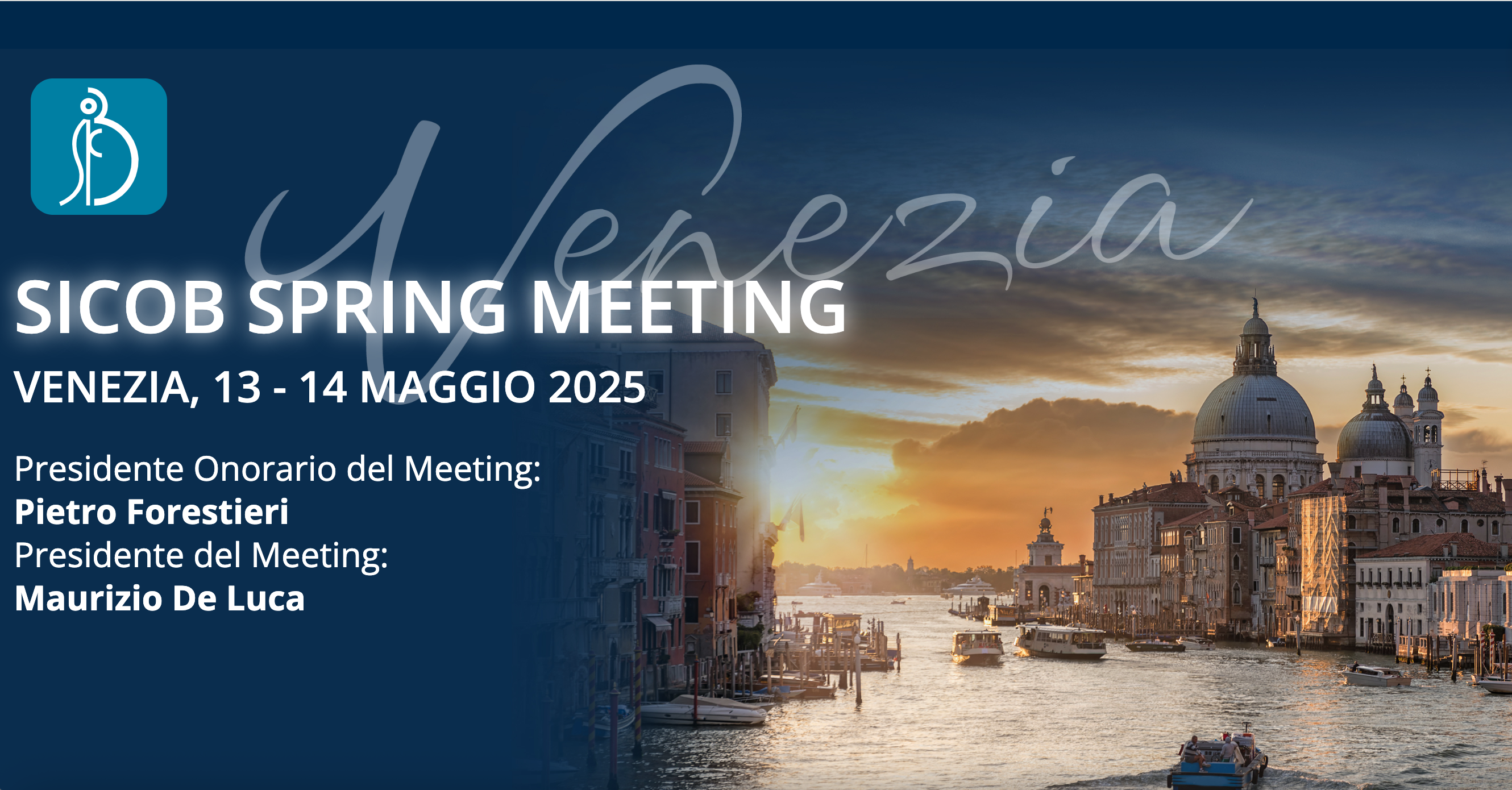 Robotic Gastric By-pass: Pro & Cons
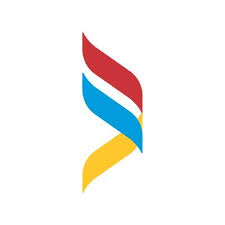 M. Anselmino, MD, Ph D, FASMBS
Chair in Bariatric & Metabolic Surgery  
IRCCS San Raffaele Scientific Institute 
Milano, Italy
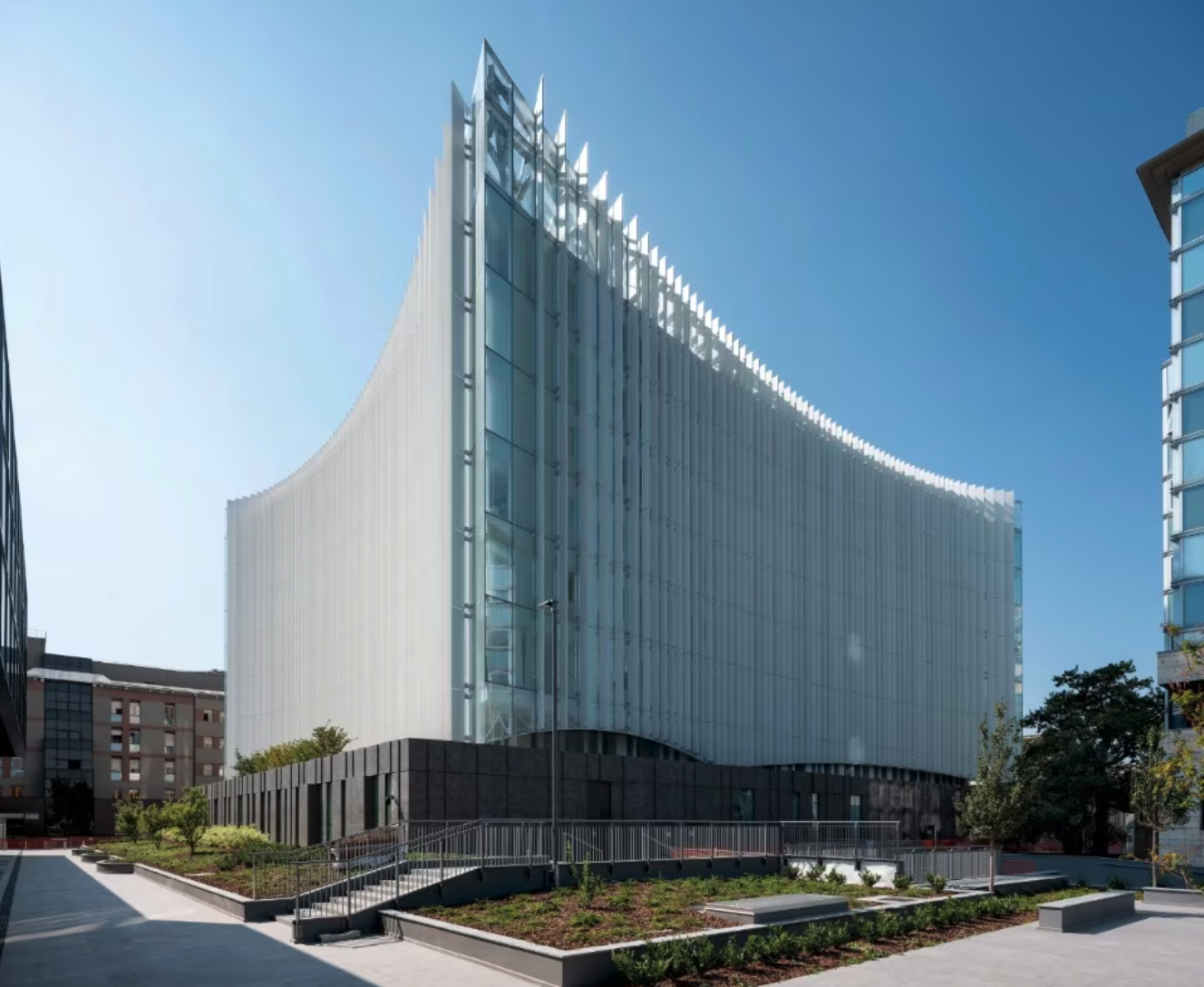 Robotic Gastric By-pass: Pro & Cons
Why shifting from laparoscopic  to robotics
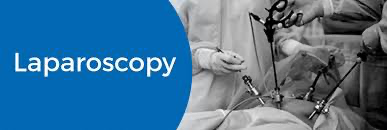 Restricted motion of laparoscopic instruments
Hepatomegaly
Reduced dexterity and poorer ergonomics
Significant surgeon’s musculo-skeletal stress
Cons
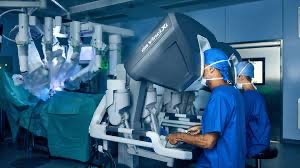 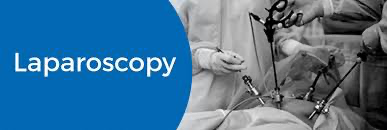 Robotic
Three-dimensional view facilitates fine tissue dissection
Downscaling the surgeon’s movements
Increases dexterity and better ergonomics
Shorter learning curve
Pro
Robotic Gastric By-pass

Pro & Cons
ROBOTIC VS LAPAROSCOPIC OUTCOME
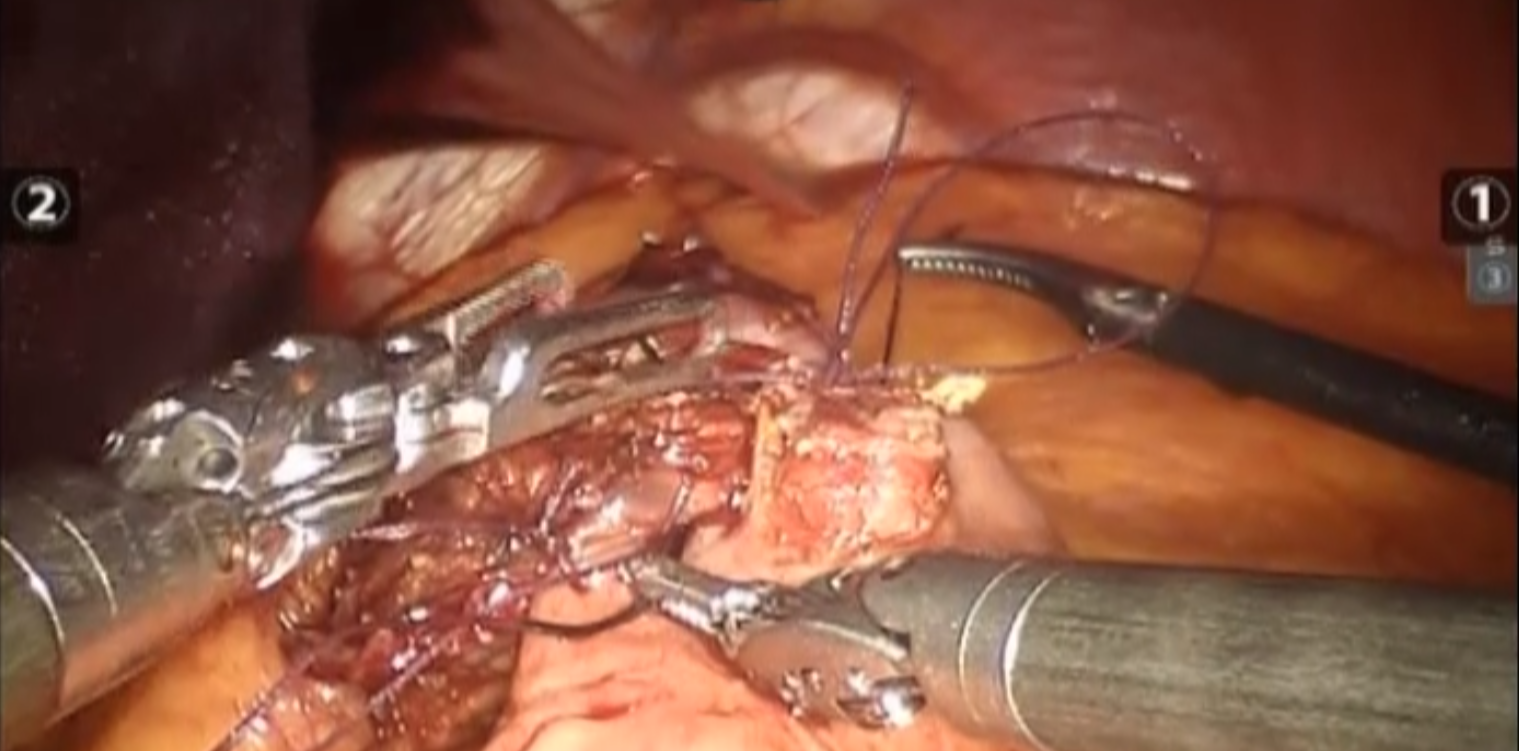 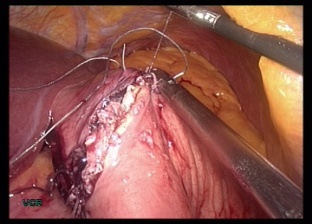 Personal Experience
Primary Lap vs. Lap Revisional vs. Robotic  RYGBP
Complications
* 2  P.E.
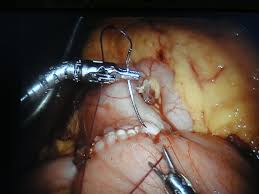 2013
Totally Robotic / Robotic-assisted            
vs. 
Laparoscopic Roux-en-Y Gastric Bypass
Morbidity, Mortality, OT and LoS
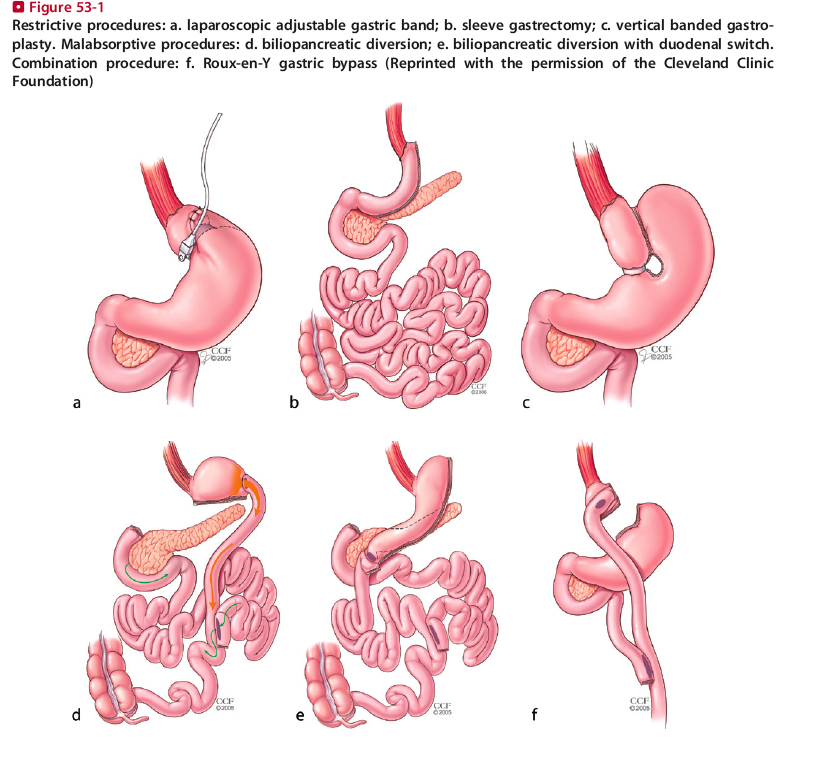 No considerable difference in morbidity and mortality rate and hospital readmission
Longer Operating Time
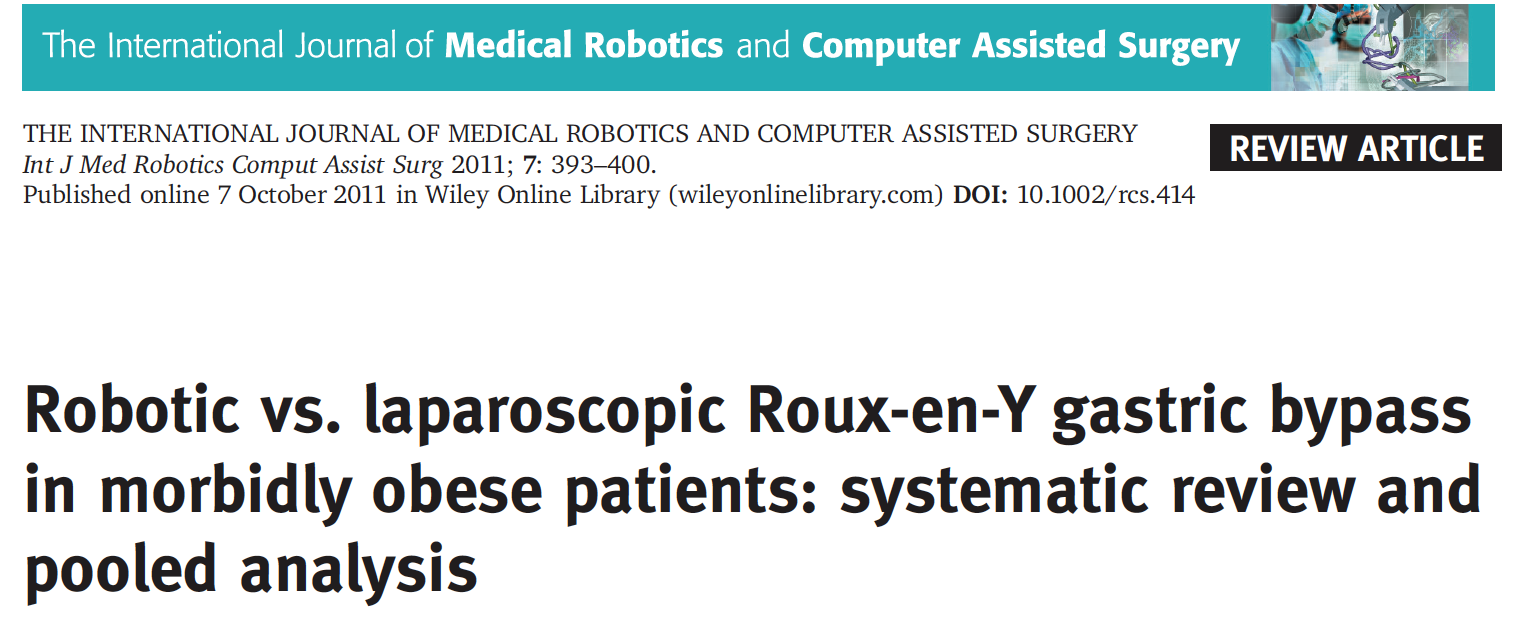 2011
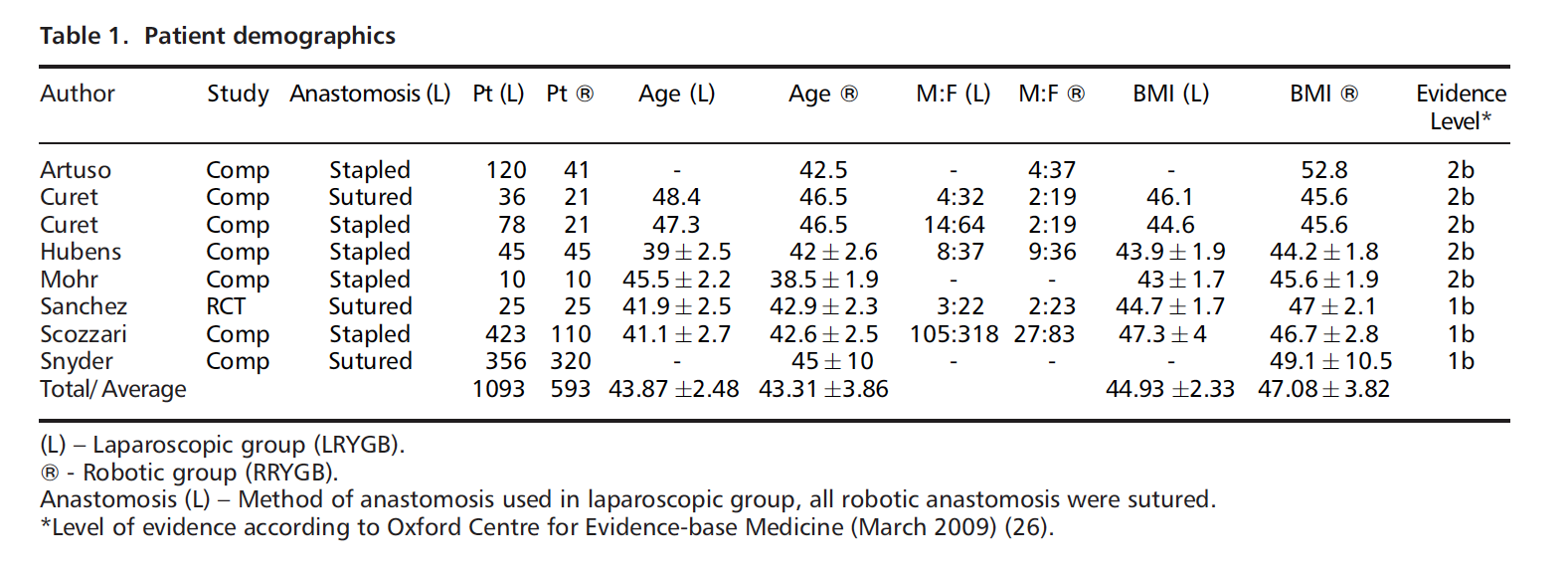 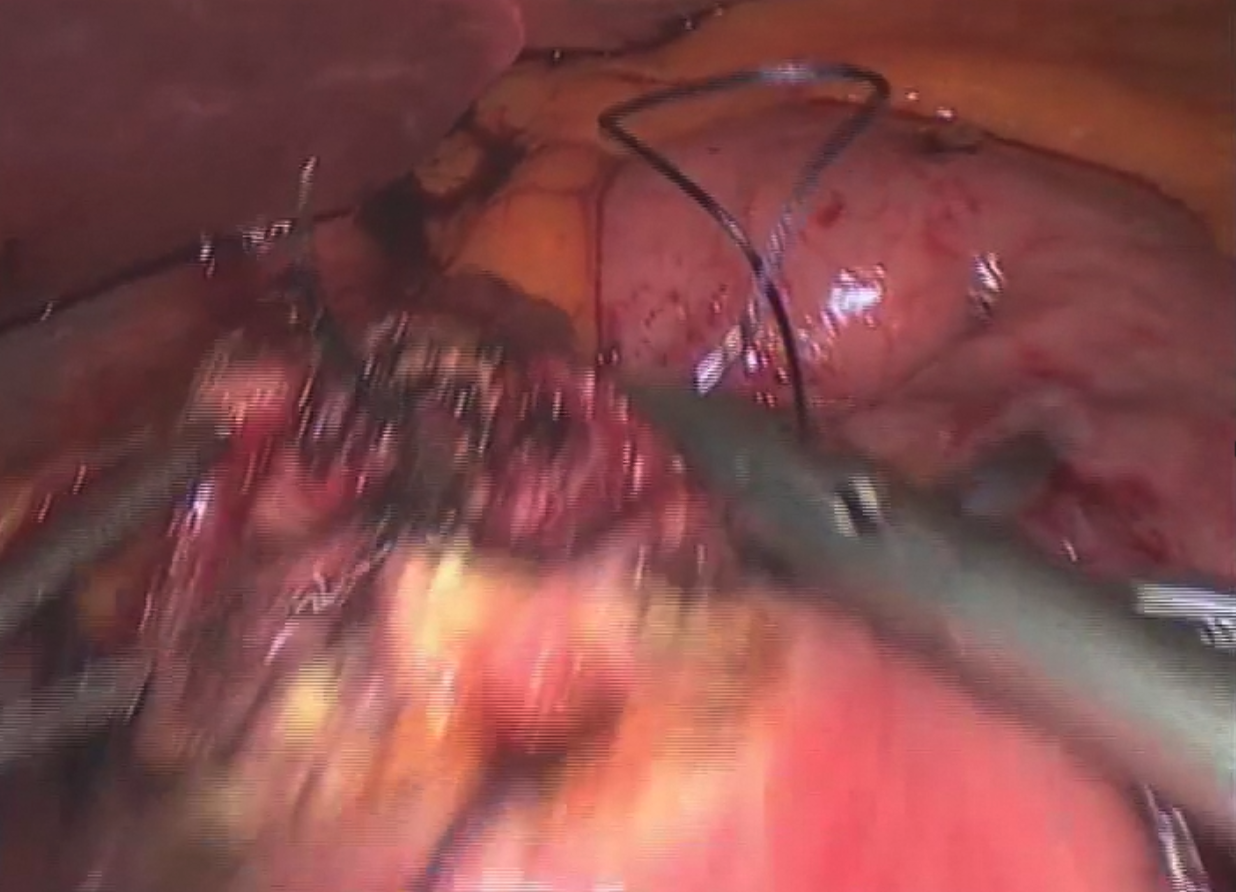 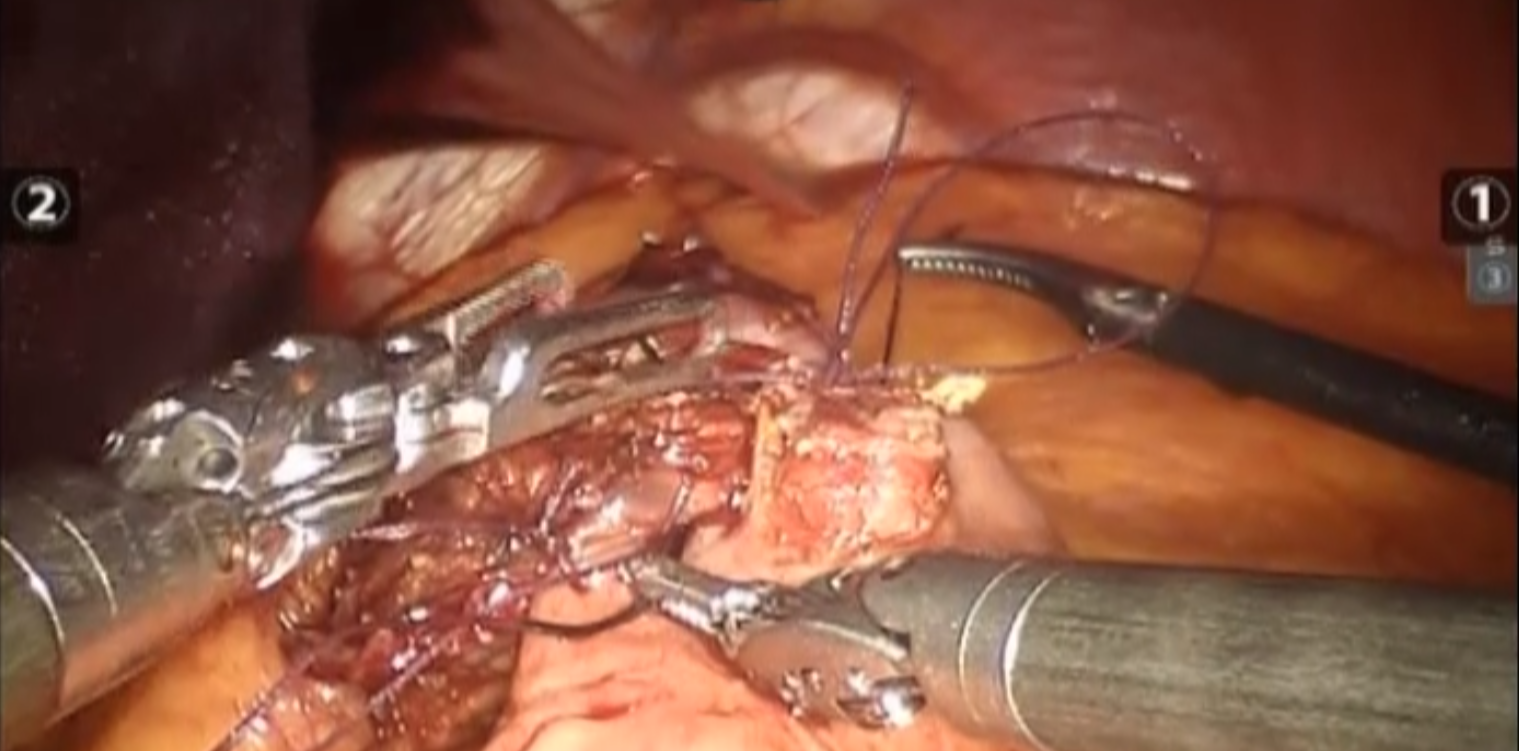 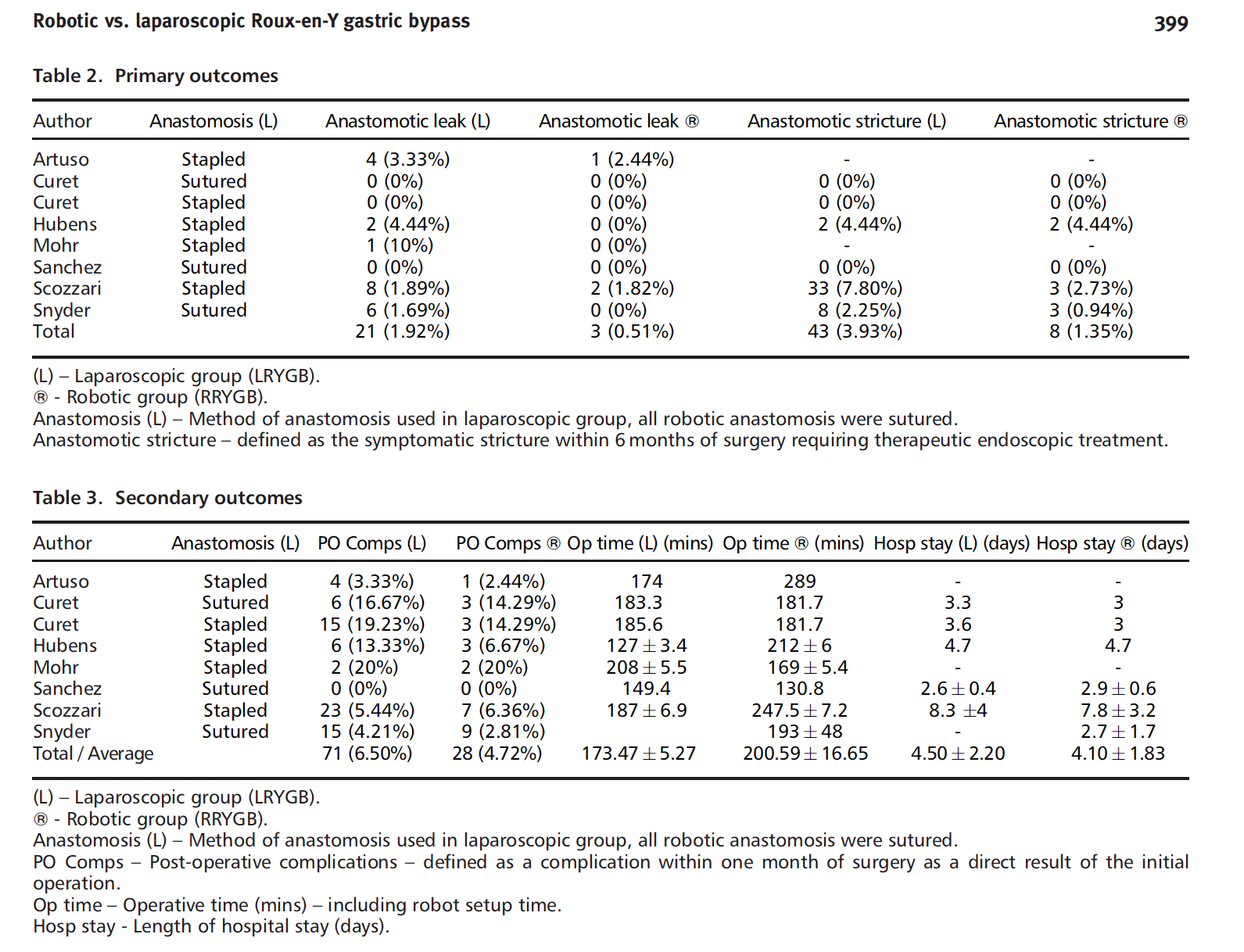 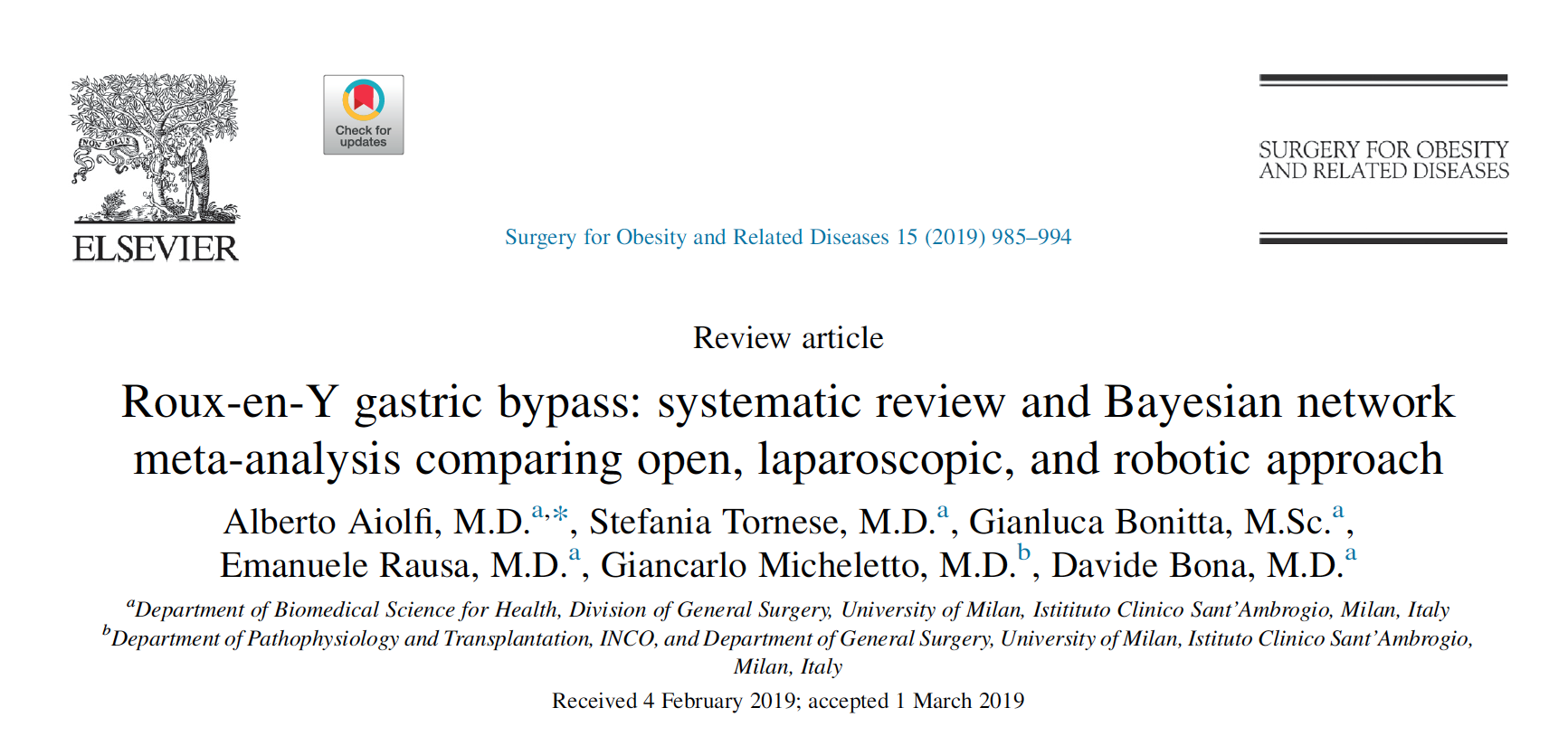 2019
19 studies
2 multicenter
No RCT
276.732 patients:
	- 79.706 (28.8%) Open RYGBP
	- 186.399 (67.3%) Laparoscopic RYGBP
	- 10.627 (3.9%) Robotic RYGBP
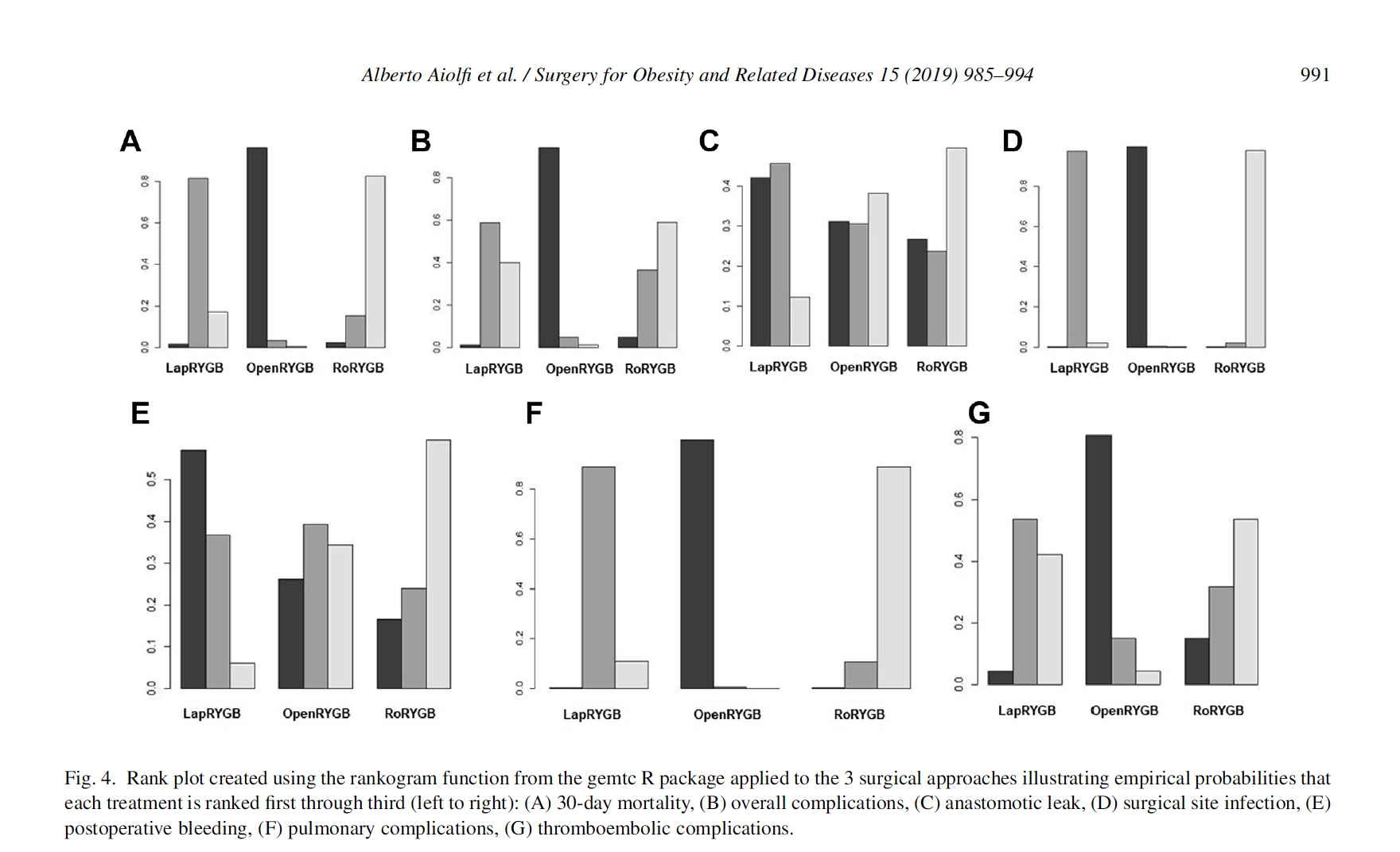 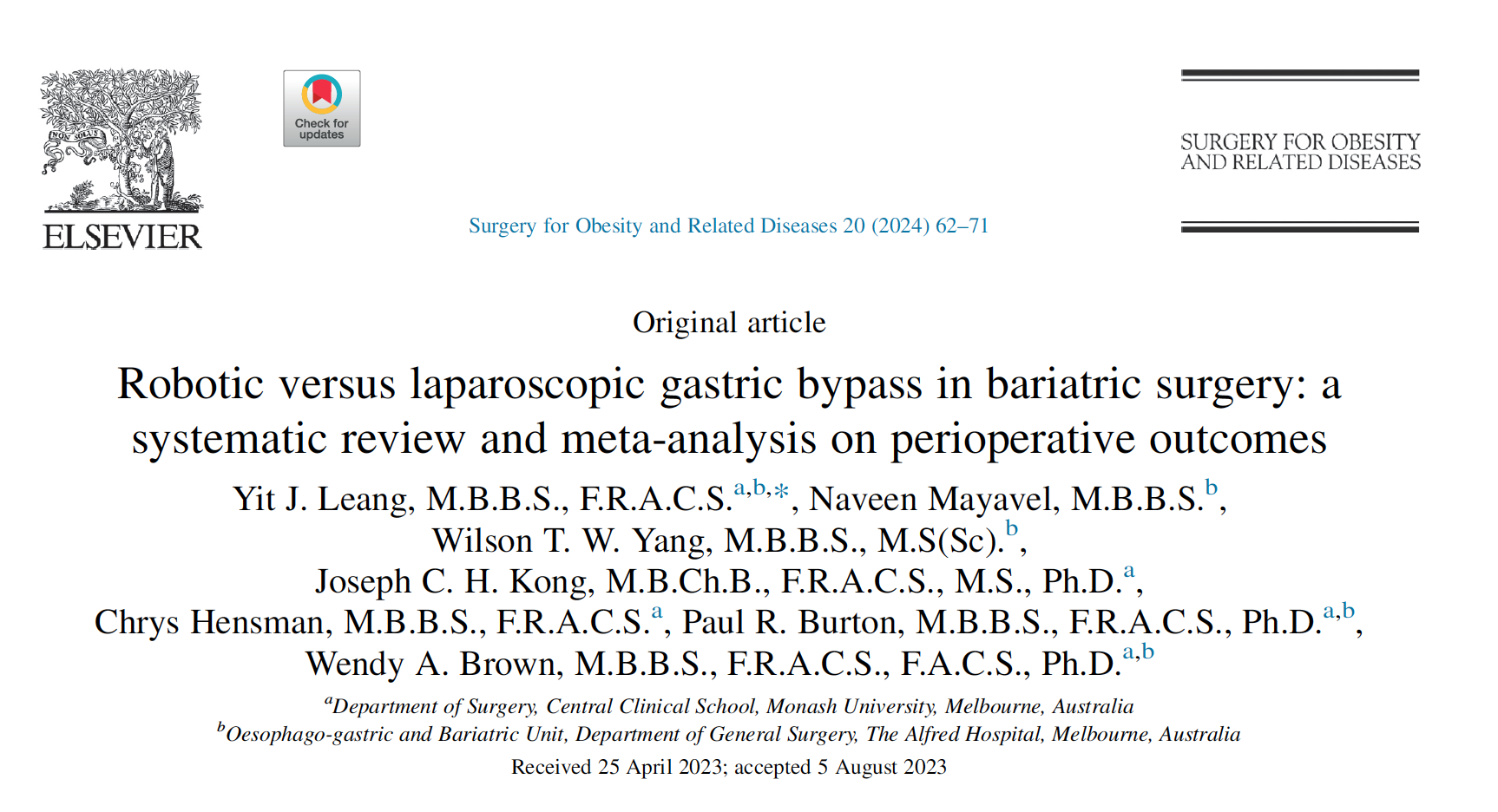 2024
28 studies
4 multicenter
1 RCT
1 Prospective
26 Retrospective
82.155 patients:
	- 73.104 (89%) Laparoscopic RYGBP
	- 9.051 (11%) Robotic RYGBP
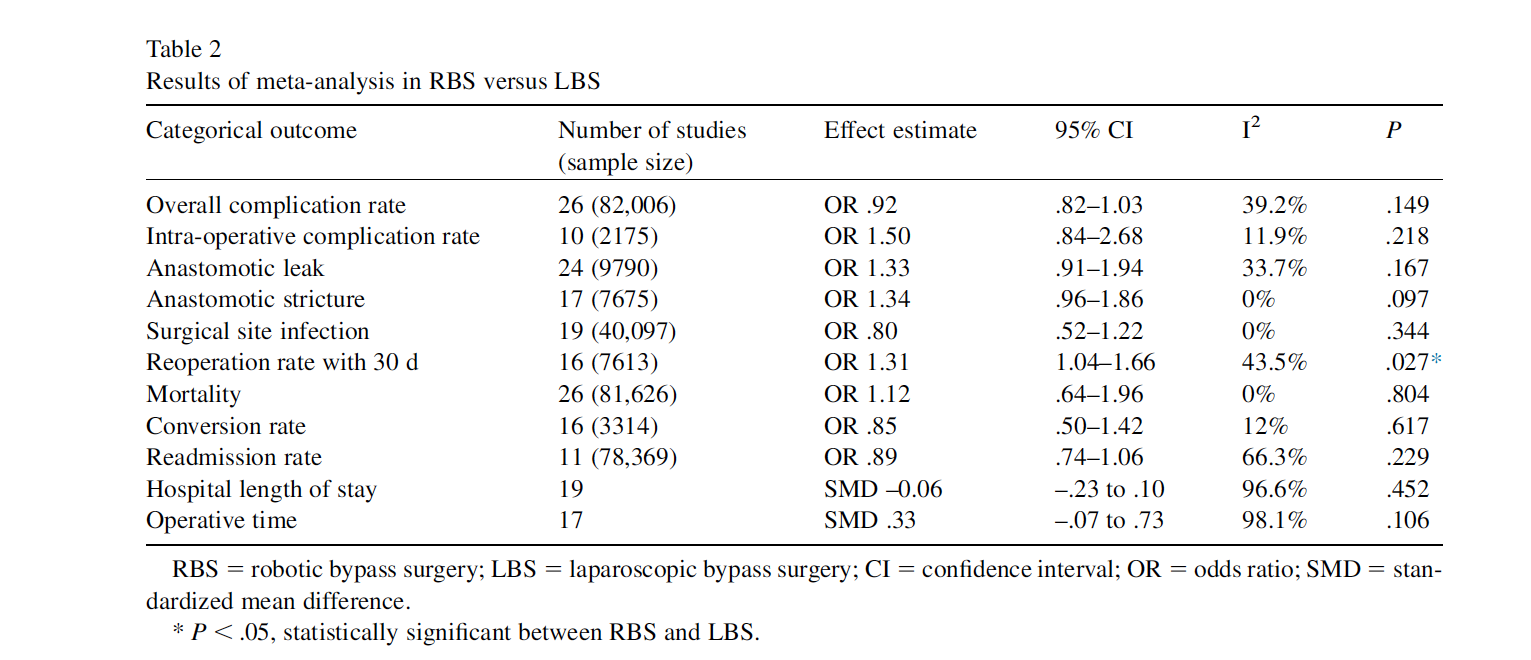 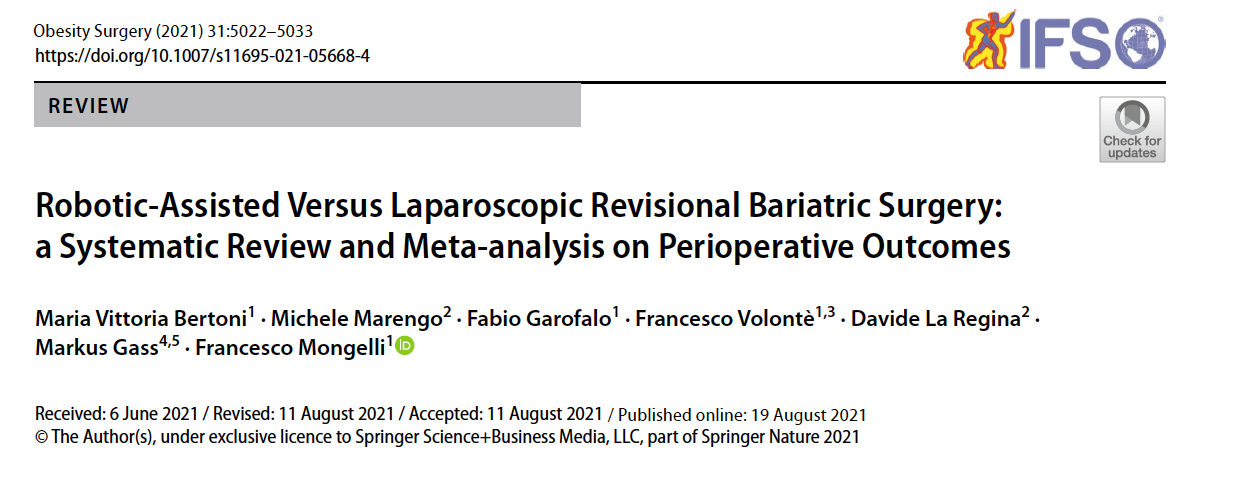 2021
6 studies
no RCT
no Prospective
6 Retrospective
29.890 patients:
	- 27.431 (91.7%) Laparoscopic RYGBP
	- 2.459 (8.3%) Robotic RYGBP
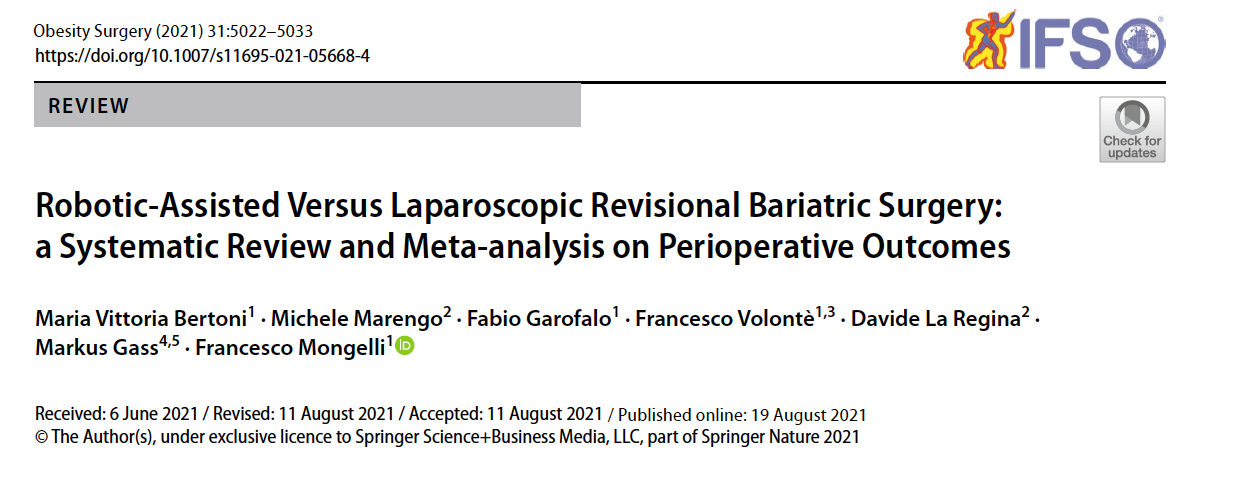 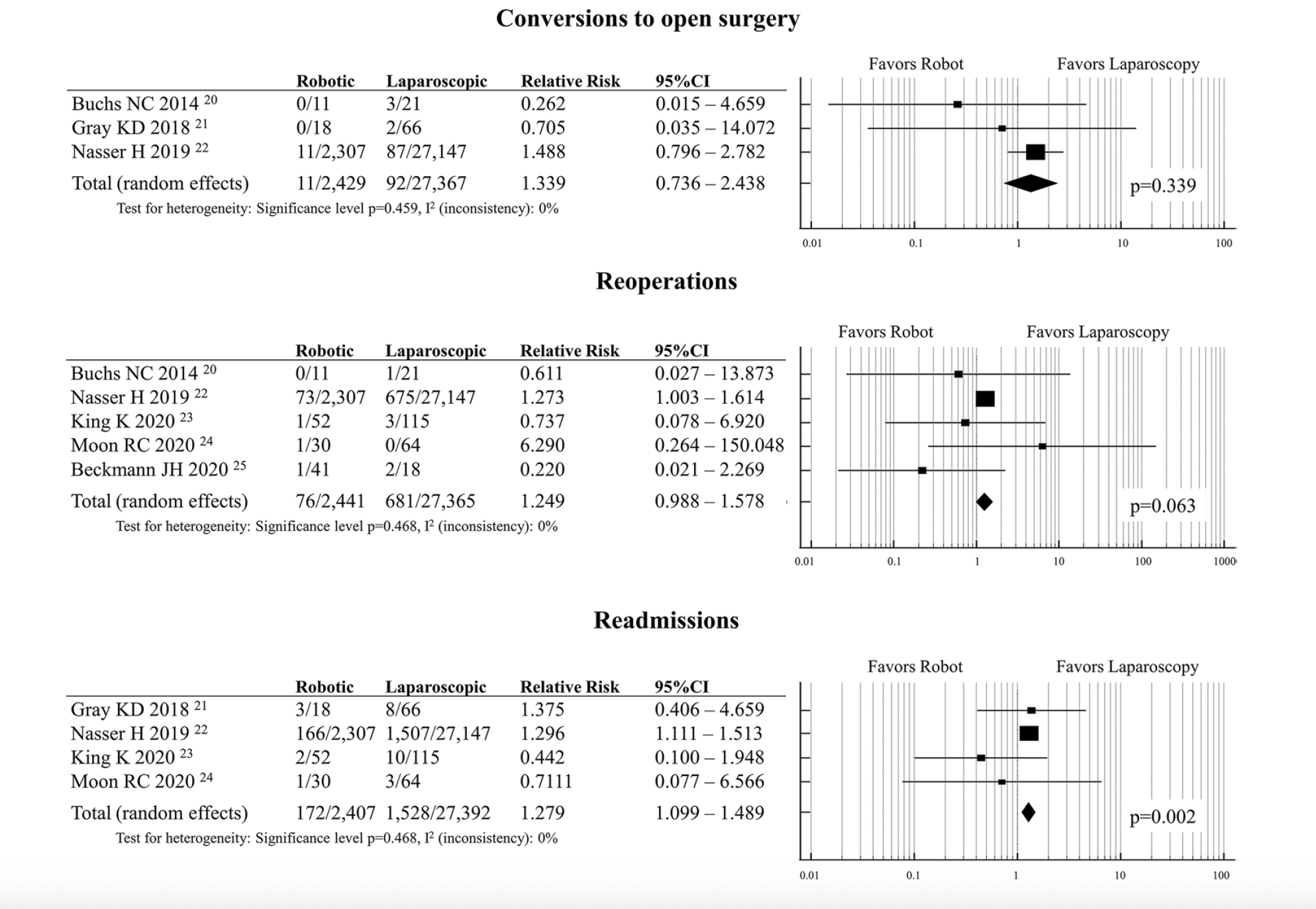 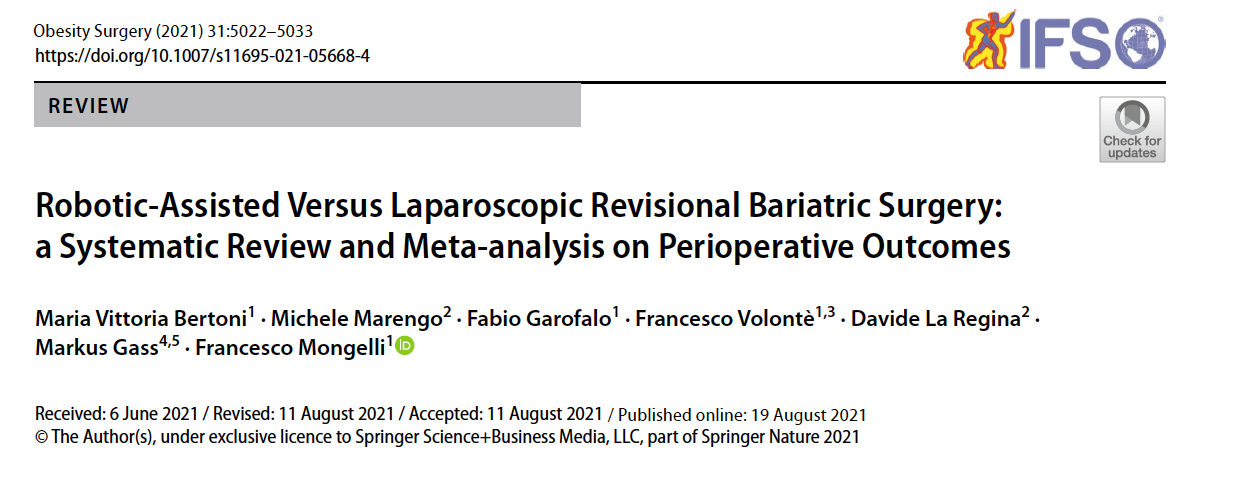 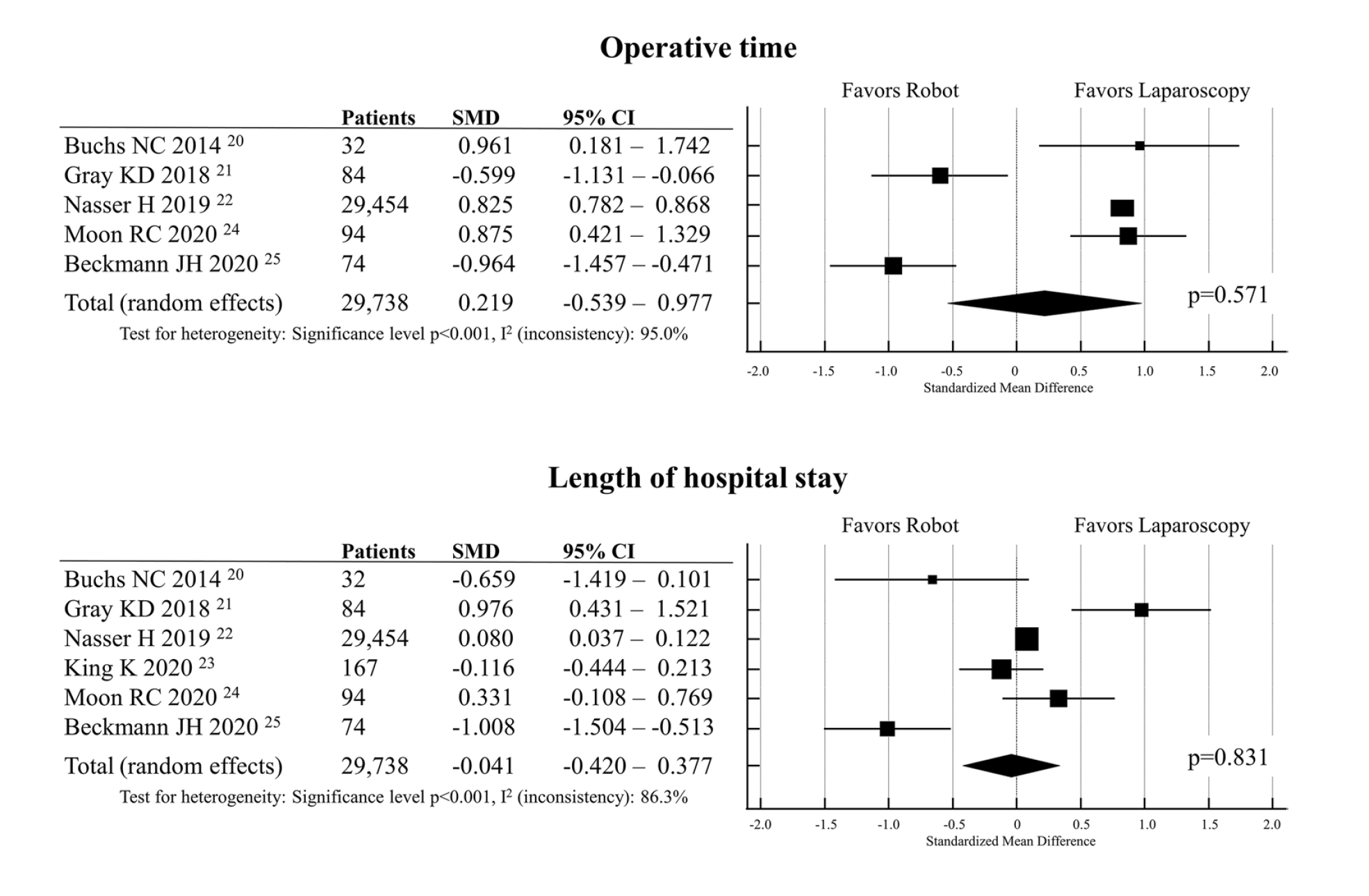 Totally Robotic / Robotic-assisted            
vs. 
Laparoscopic Roux-en-Y Gastric Bypass

Healthcare Costs
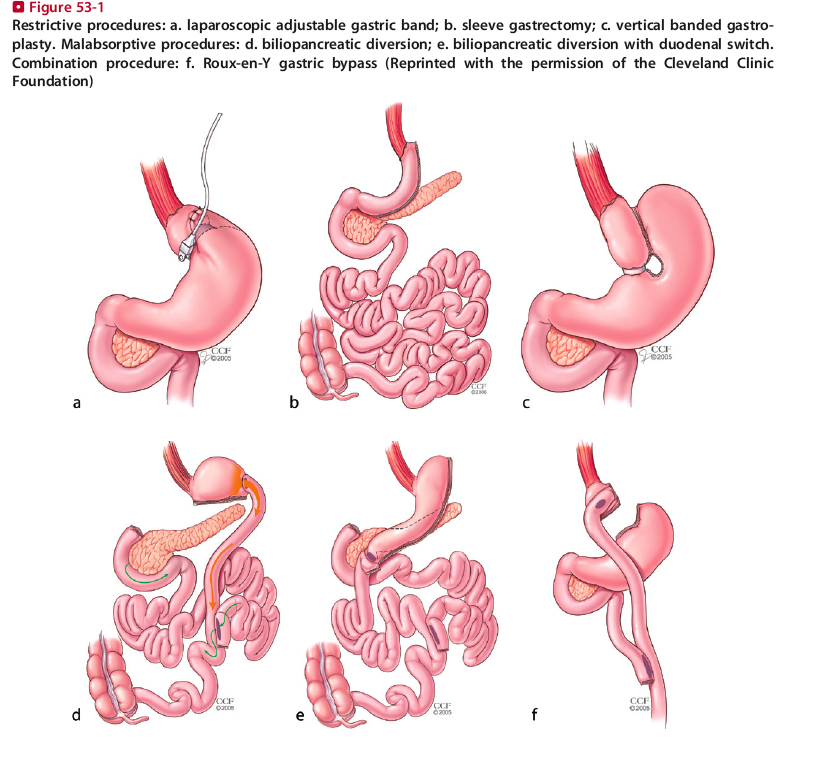 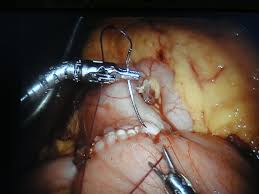 288 DRG = 5.681 € reimbursement
+ 2.307,87 € for TR-RYGP 
+ 1.022,00 € for  RA-RYGP
No robotic staplers
Robotic Gastric By-pass: Pro & Cons
Conclusions I
Results Analysis
Similar anastomotic rate
More anastomotic strictures in lap group
Similar post-op complications
Similar operation time
Similar lenght of stay
More re-admission in the robotic group for revisional

Bias:
    - 1 only RCT with big bias (too many stapled anastomoses              	in the lap group)
    - most retrospective 
    - some multicentric
    - not comparable numbers between lap and rob groups
    - mixture of totally robotic with robotic assisted
    - mixture of sutured and stapled anastomoses 
    - no data on surgeons experience (learning curve)
Robotic Gastric By-pass: Pro & Cons
Conclusions II
Wise and not indiscrimanate  use of Robotic Platform in Bariatrics
Advantages
3D full HD view
Articulating Endo-wrist instruments
Comfortable surgeon’s position (no tremor)
Accurate tissue dissection
Precise hand-sewn  
Telesurgery
Double consolle (proctoring, tutoring) 



Disadvantages
Dedicated Operating theatre
Docking time
Need to dock and undock to allow staplers insertion
4-arms maximum (need extra trocar/s)
Need assistant surgeon
High costs
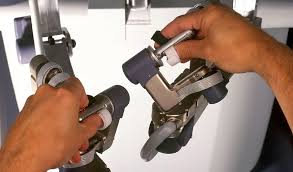 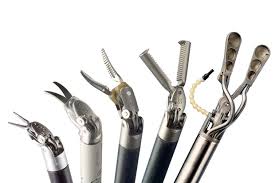 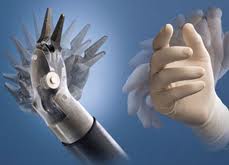 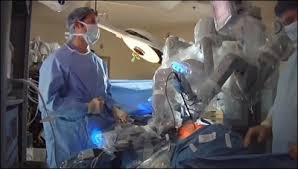 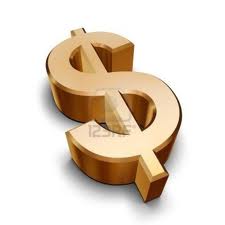